Table 2 Clostridium species identified in the blood cultures of 46 patients.
Clin Infect Dis, Volume 33, Issue 3, 1 August 2001, Pages 349–353, https://doi.org/10.1086/321883
The content of this slide may be subject to copyright: please see the slide notes for details.
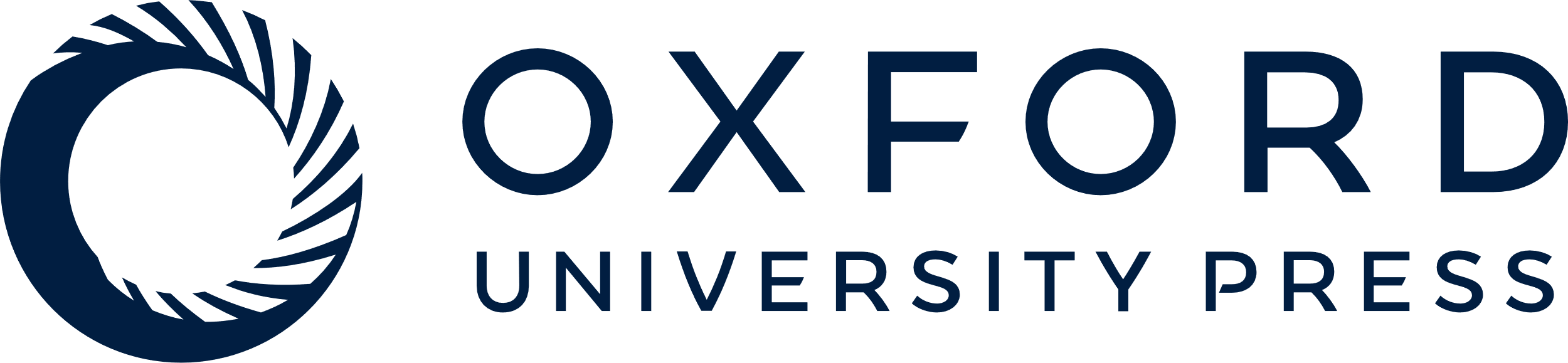 [Speaker Notes: Table 2 Clostridium species identified in the blood cultures of 46 patients.


Unless provided in the caption above, the following copyright applies to the content of this slide: © 2001 by the Infectious Diseases Society of America]